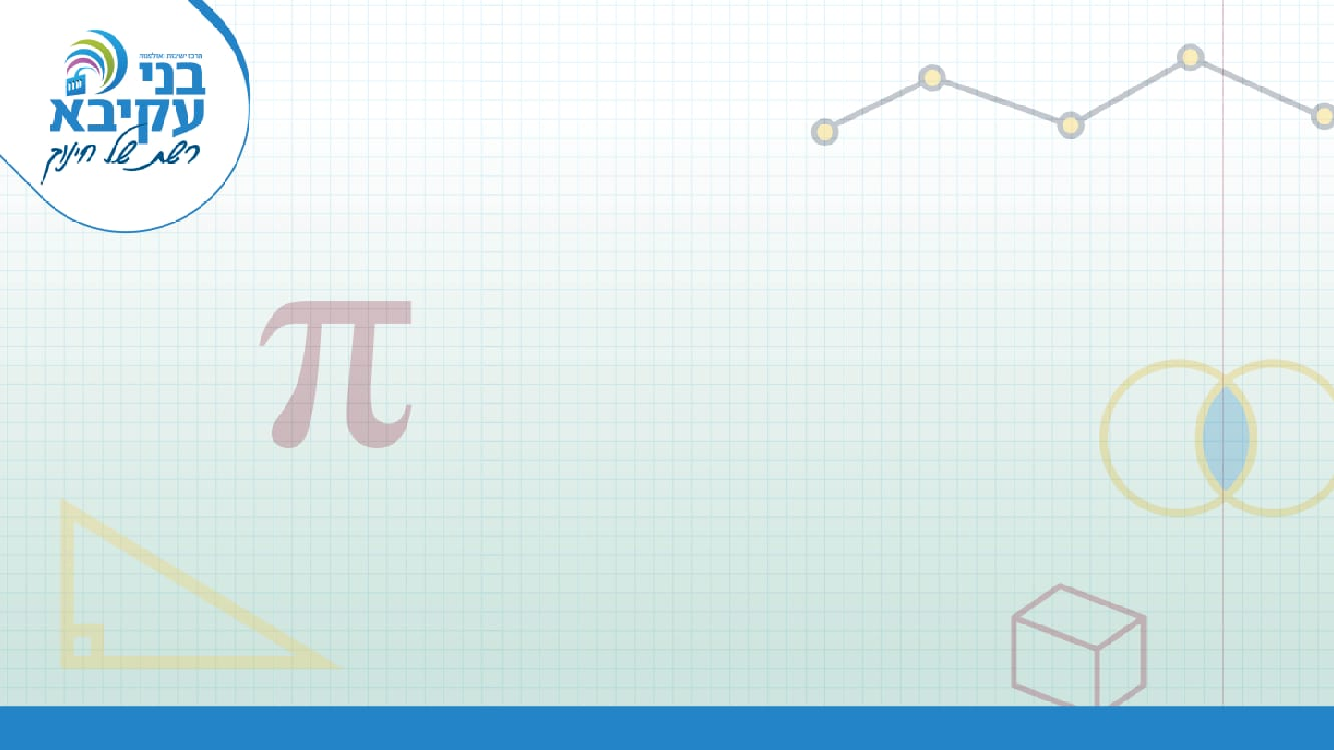 בס"ד
בס"ד
קהילת יב"עמתמטיקה
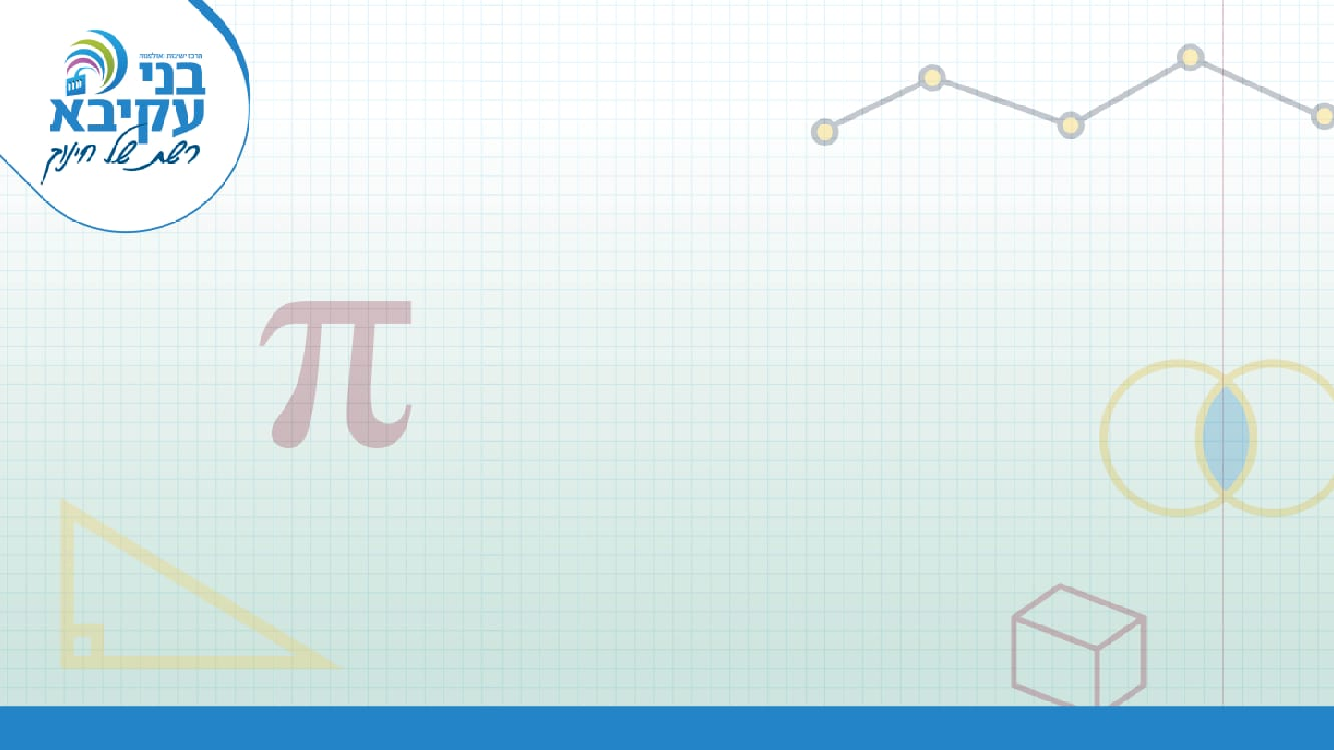 בס"ד
סוכריה מתמטית לדרך...
"מתמטיקאי הוא לא זה שיכול לעשות מתמטיקה, אלא מישהו שלא יכול שלא לעשות את זה"

ישראל גלפנד
"אם אתה רוצה ללמוד לשחות, תהיה אמיץ ותכנס למים, אם אתה רוצה ללמוד לפתור בעיות – פתור אותן!"

ד. פוליה
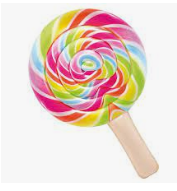 בס"ד
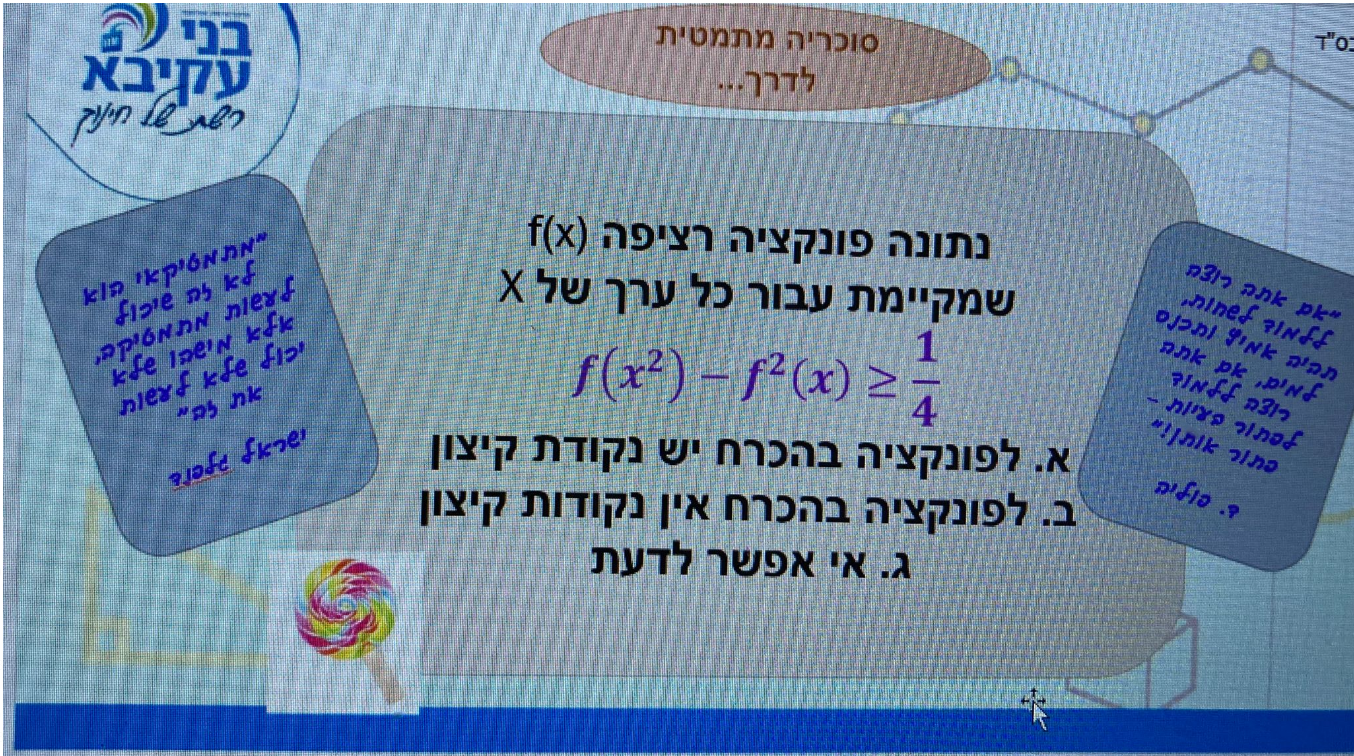 התשובה הנכונה היא א': לפונקציה בהכרח יש לפחות נקודת קיצון פנימית אחת
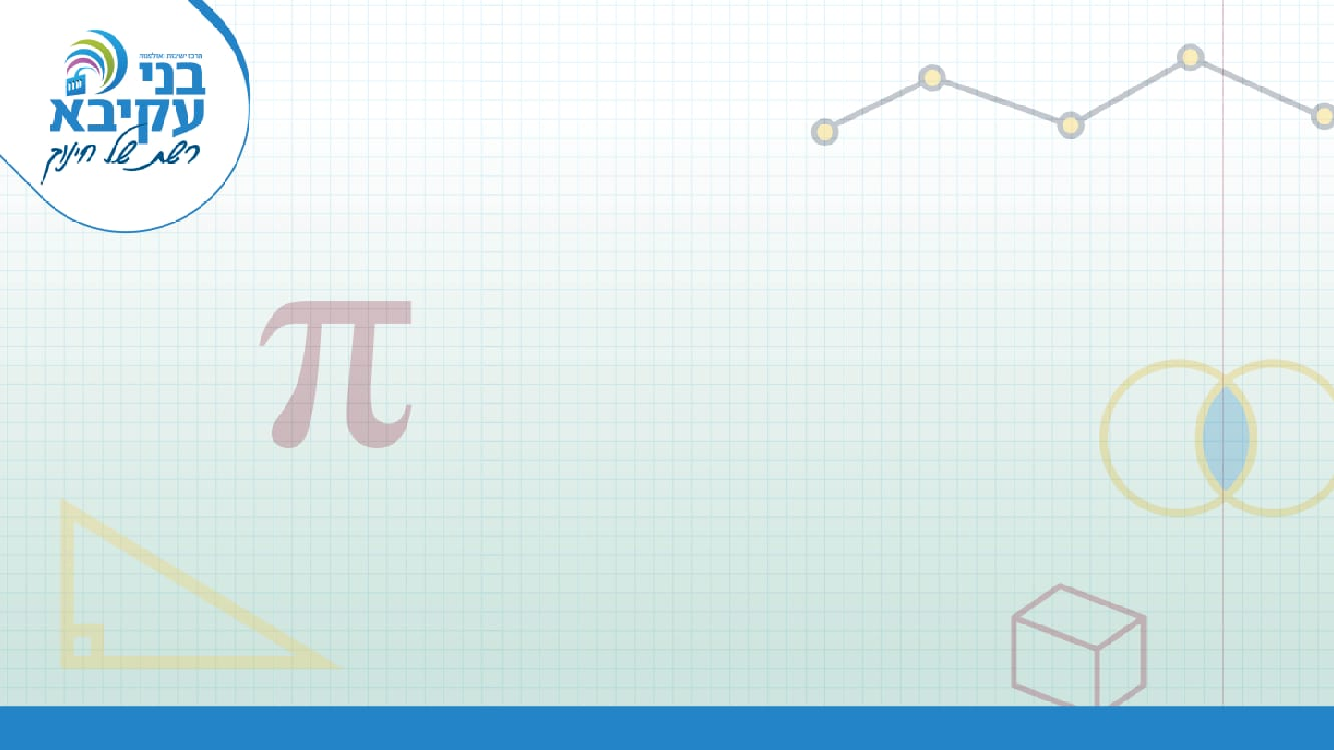 בס"ד
מהי למידה המבוססת על פתרון בעיות מתמטיות?
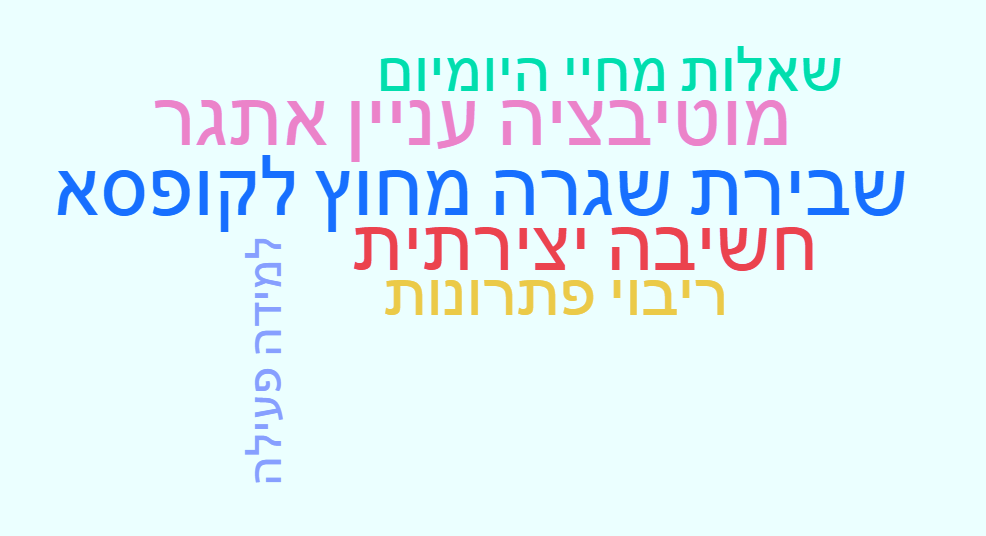 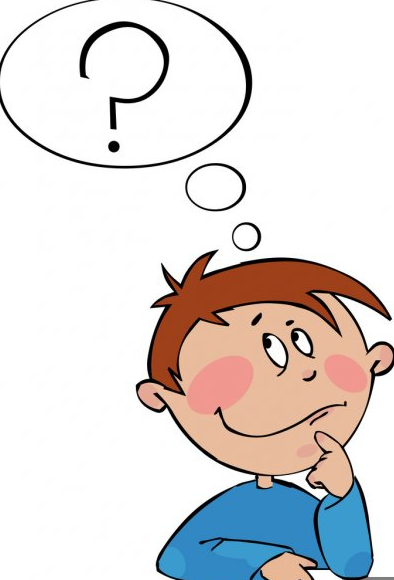 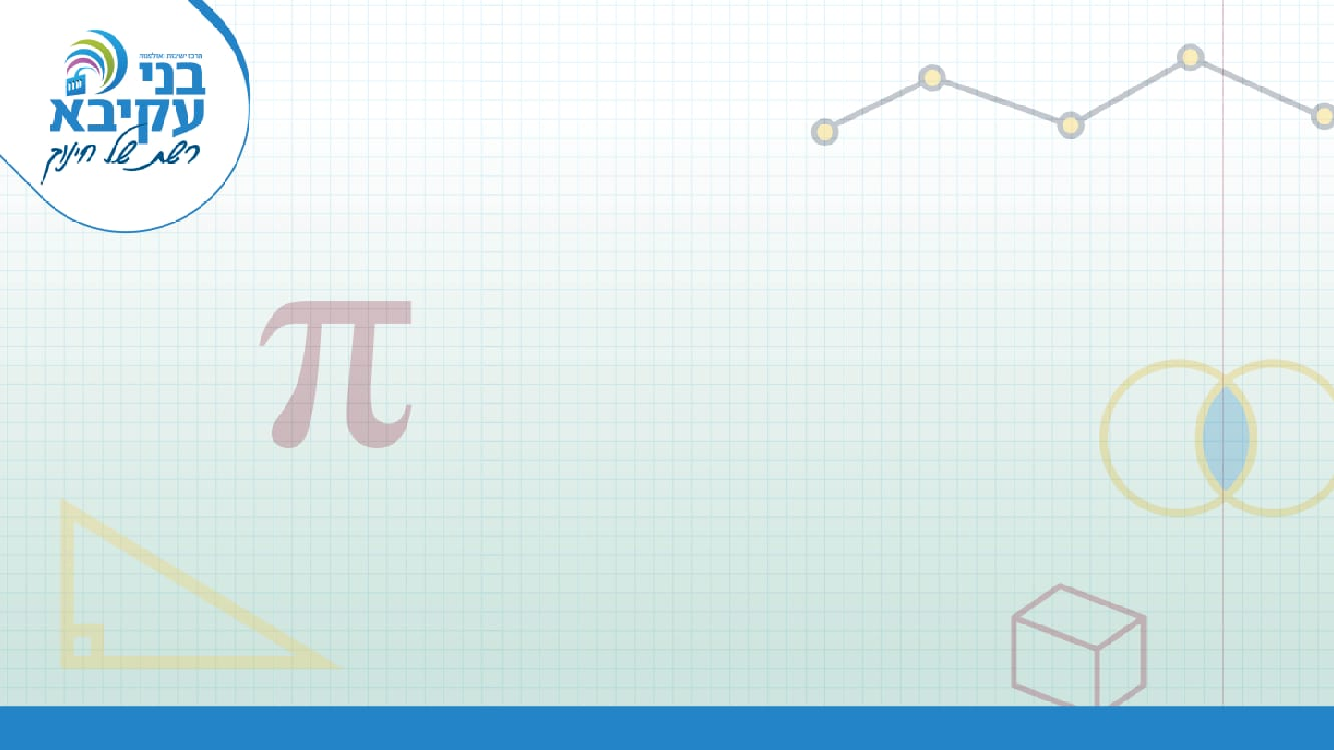 בס"ד
Mathematical Debate
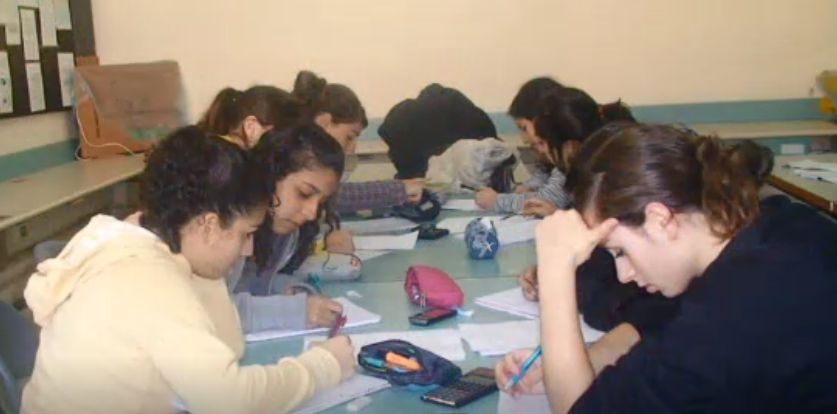 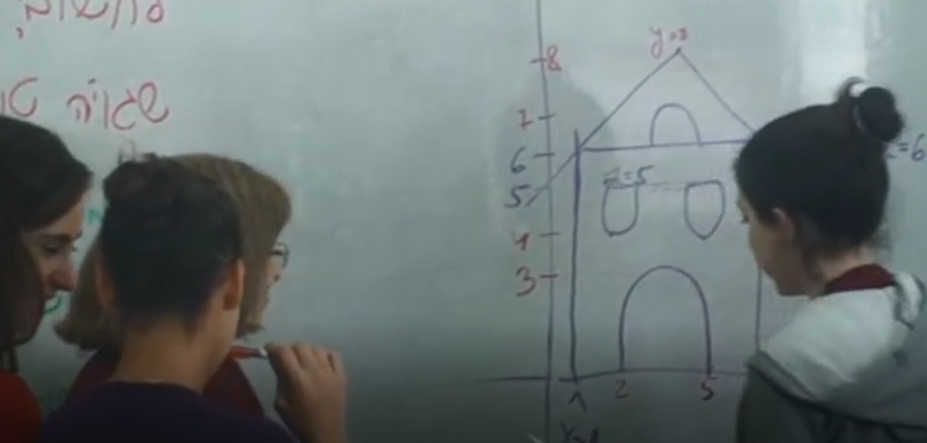 דיביט מתמטי
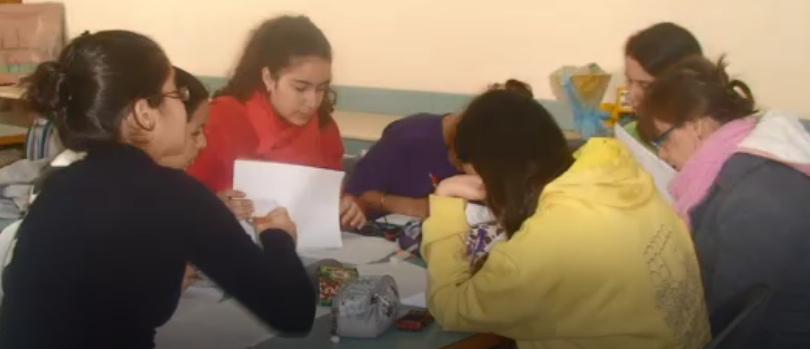 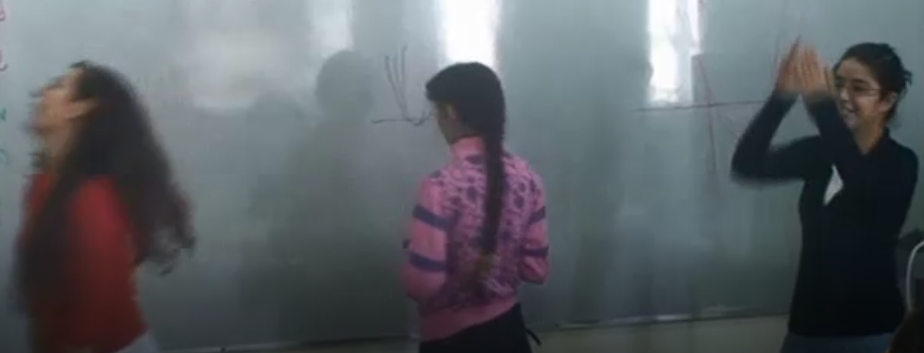 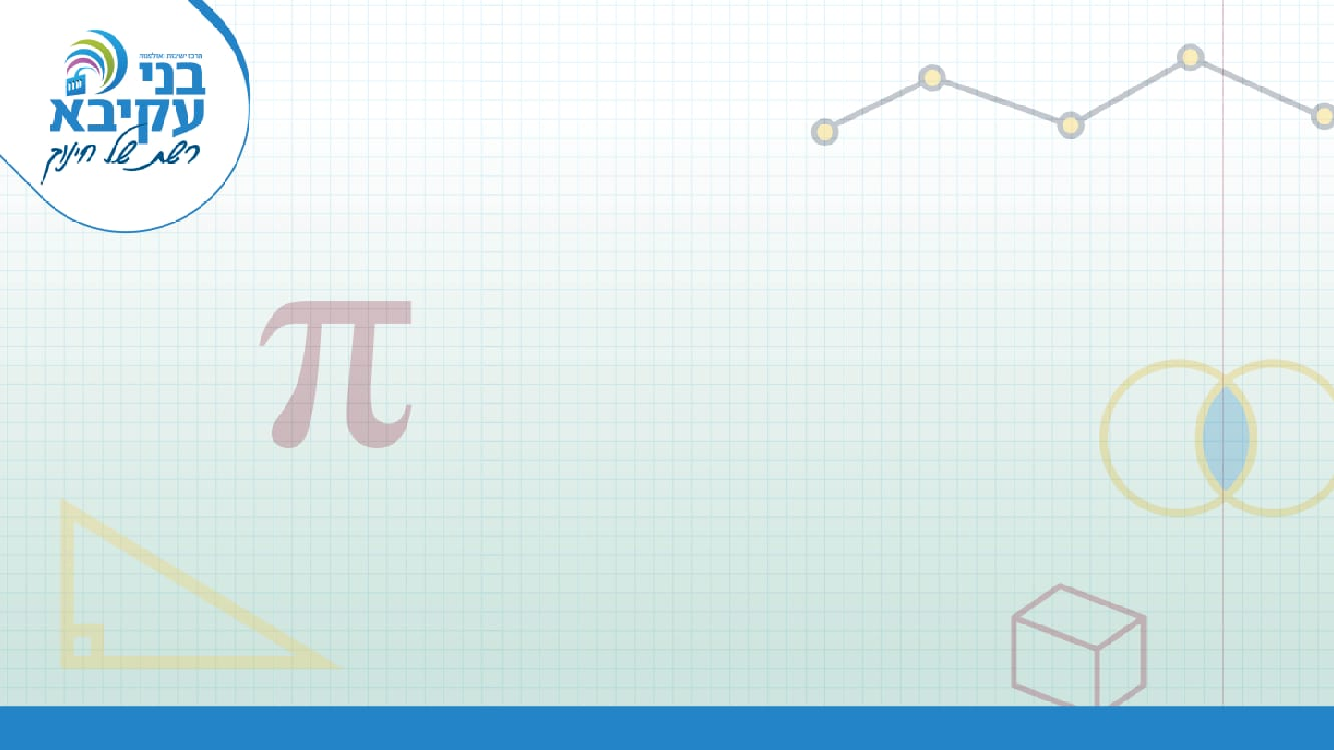 בס"ד
דיביט מתמטי
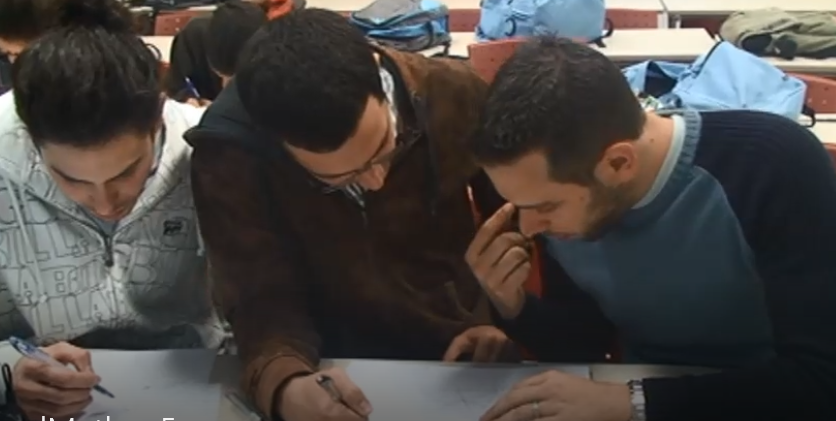 תחרות קבוצתית
שלב א': 
כל הקבוצות מקבלות אותו סט בעיות
 דנים בקבוצות על דרכי הפתרון
משתדלים לפתור את הבעיות
מסבירים את הפתרונות לכל חברי  הקבוצה כך שכל אחד יכול להציג את הפתרון מול הקהל
שלב ב'
הצגה פומבית של הפתרונות
עבור כל אחת מהבעיות נציג של אחת הקבוצות מציג את הפתרון במלאה
נציג של קבוצה אחרת מבקר את נכונות הפתרון, שואל שאלות, מבקש הסברים. כל הקהל יכול להצטרף לדיון
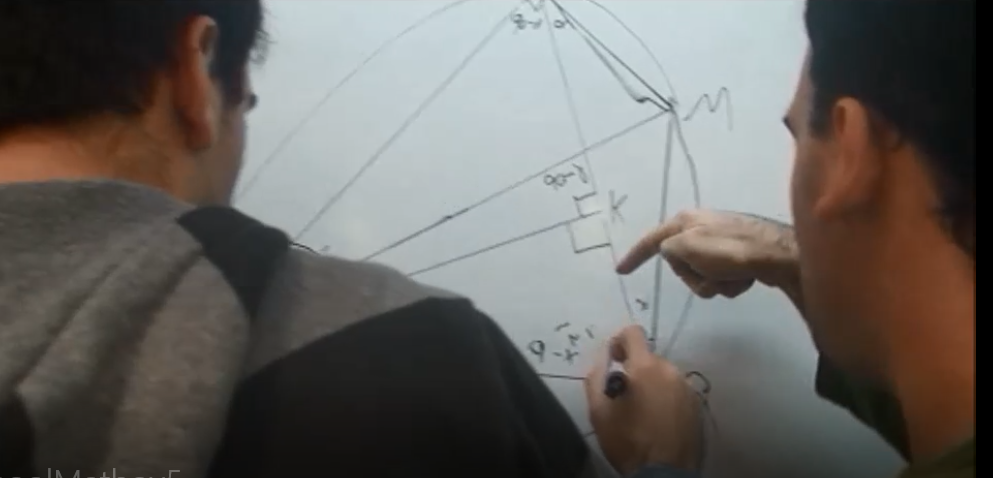 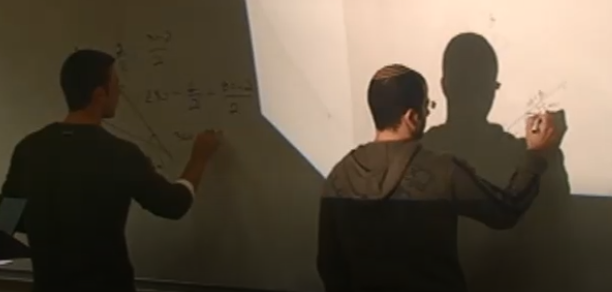 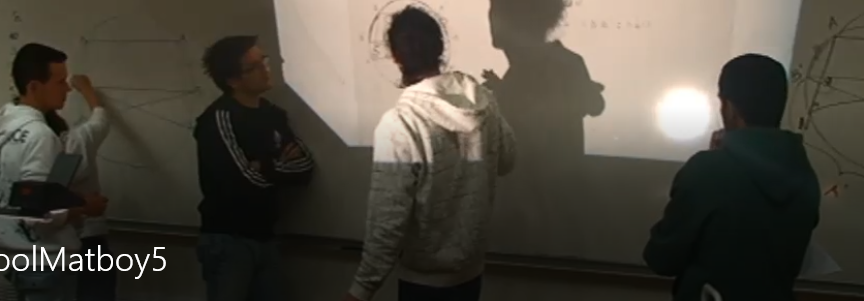 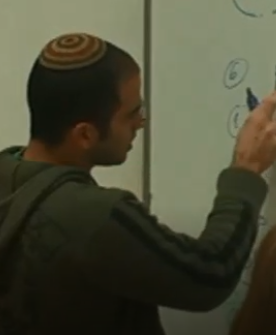 בס"ד
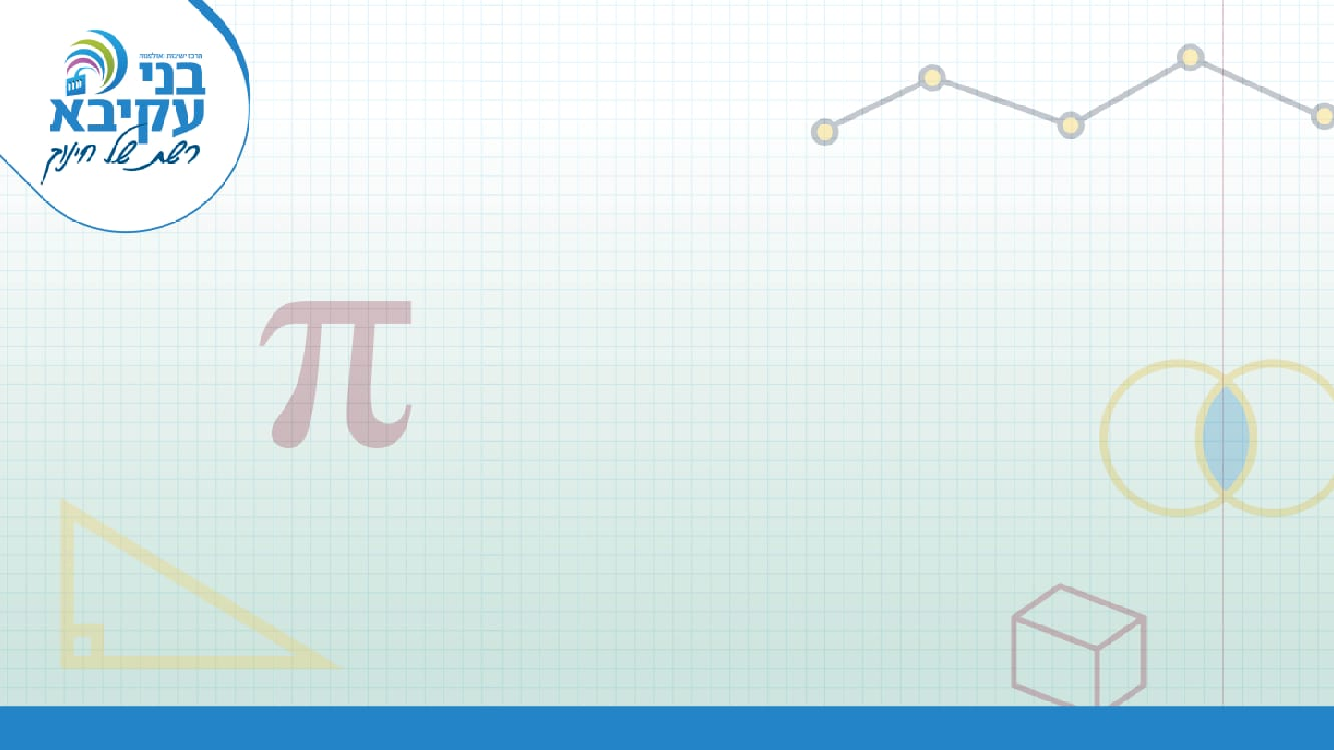 דיביט מתמטי
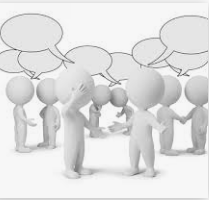 קטע מדיון
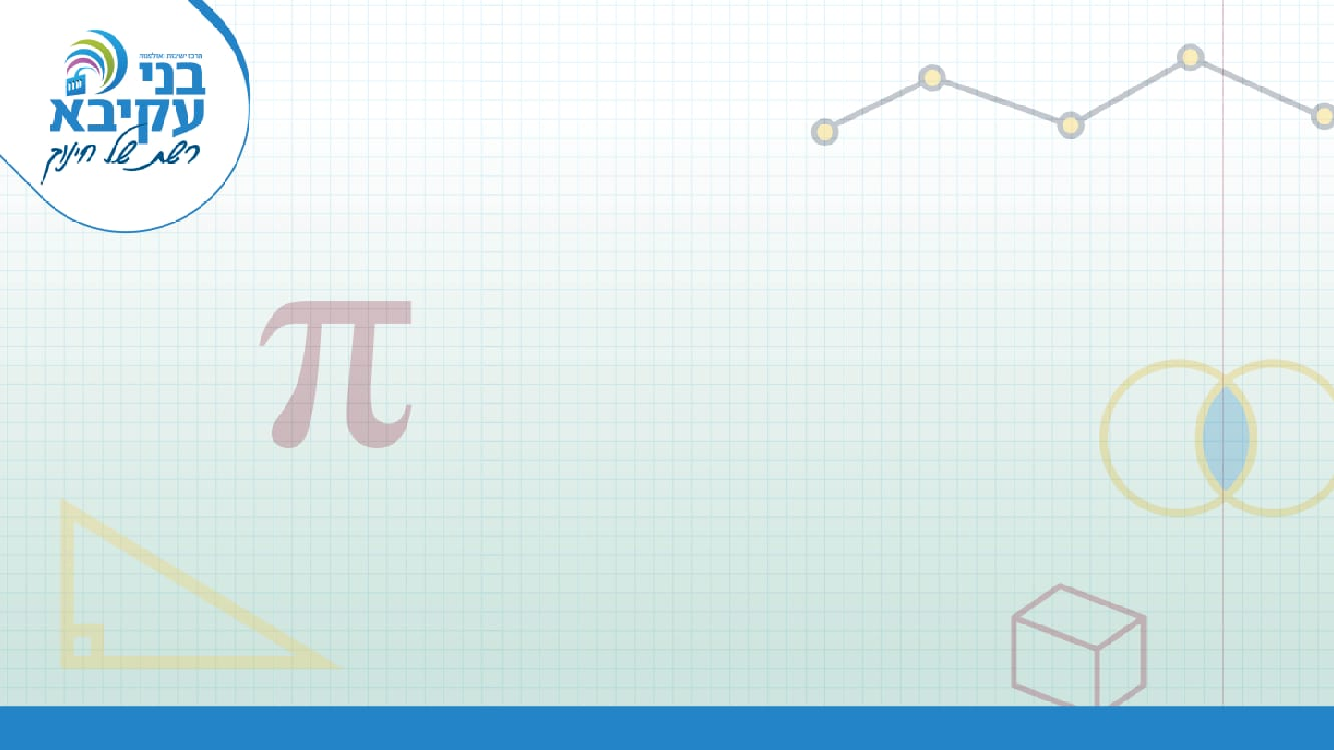 בס"ד
דיביט מתמטי
סוגים:
מיני דיביט (שיעור אחד: 15 דקות דיון ופתרון בקבוצות, 30 דקות  הצגת הפתרונות)
סיכום נושא, הכנה למבחן (שעתיים או שלוש: שעה אחת פתרון, שעה אחת או שעתיים הצגת הפתרונות)
יום מתמטיקה
תחרות בין כיתות שונות, בתי הספר, קבוצות גיל שונות
מטרות:
למידה פעילה
חוויה לימודית
העלאת מוטיבציה
אתגר
לימוד מעמיתים
העמקת ההבנה
שבירת שיגרה
טיפול בבעיות נפוצות
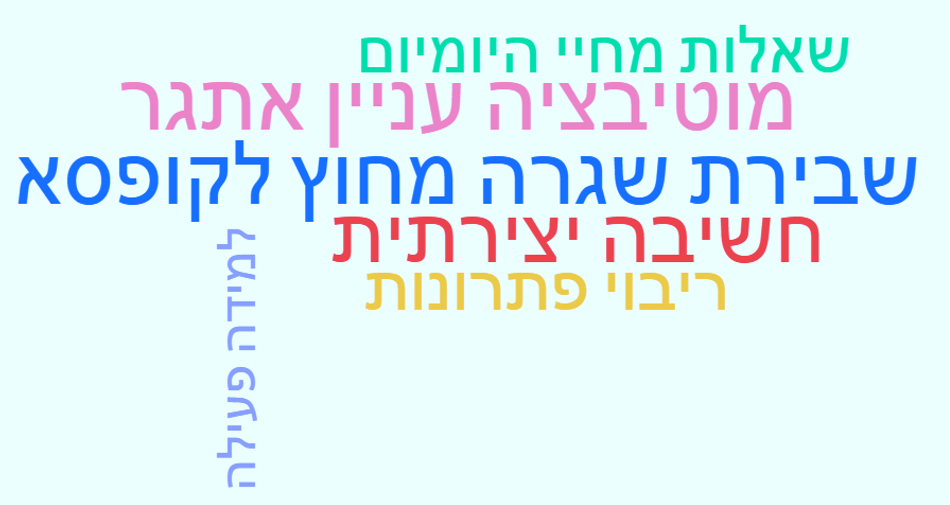 תוצאות:
תלמיד כיתה י"ב:
" מי היה יכול להאמין שבן אדם שלימודים זה דבר האחרון שמעניין אותו ישב שעות על בעיות בגיאומטריה ויהיה ייכפת לו עד אינסוף להוכיח לכולם שפתרנו נכון"
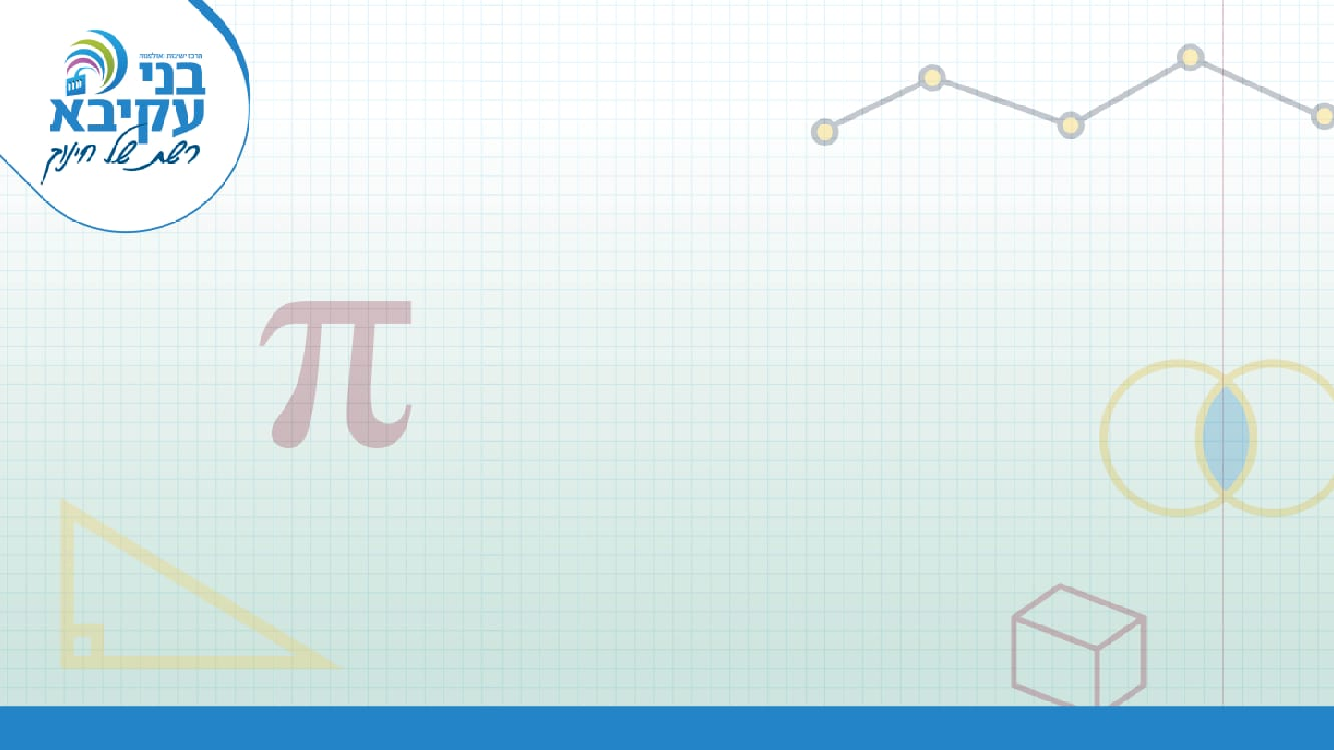 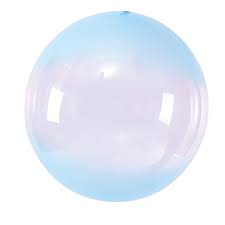 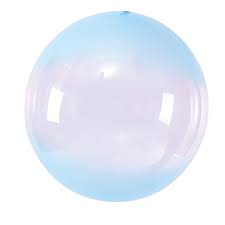 בס"ד
ציפיות
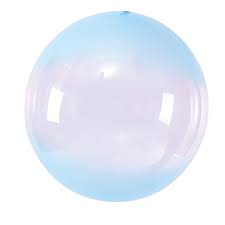 להיחשף לדרך חשיבה שונה מהרגיל
רכישת דרכי הוראה וכלים מגוונים לעבודה בכיתה
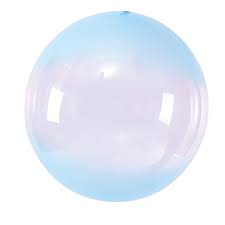 מענה להטרוגניות בכיתה
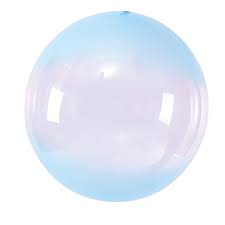 ללמוד דרכים שונות לפתרון בעיות
שיח ולמידת עמיתים
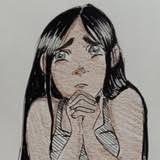 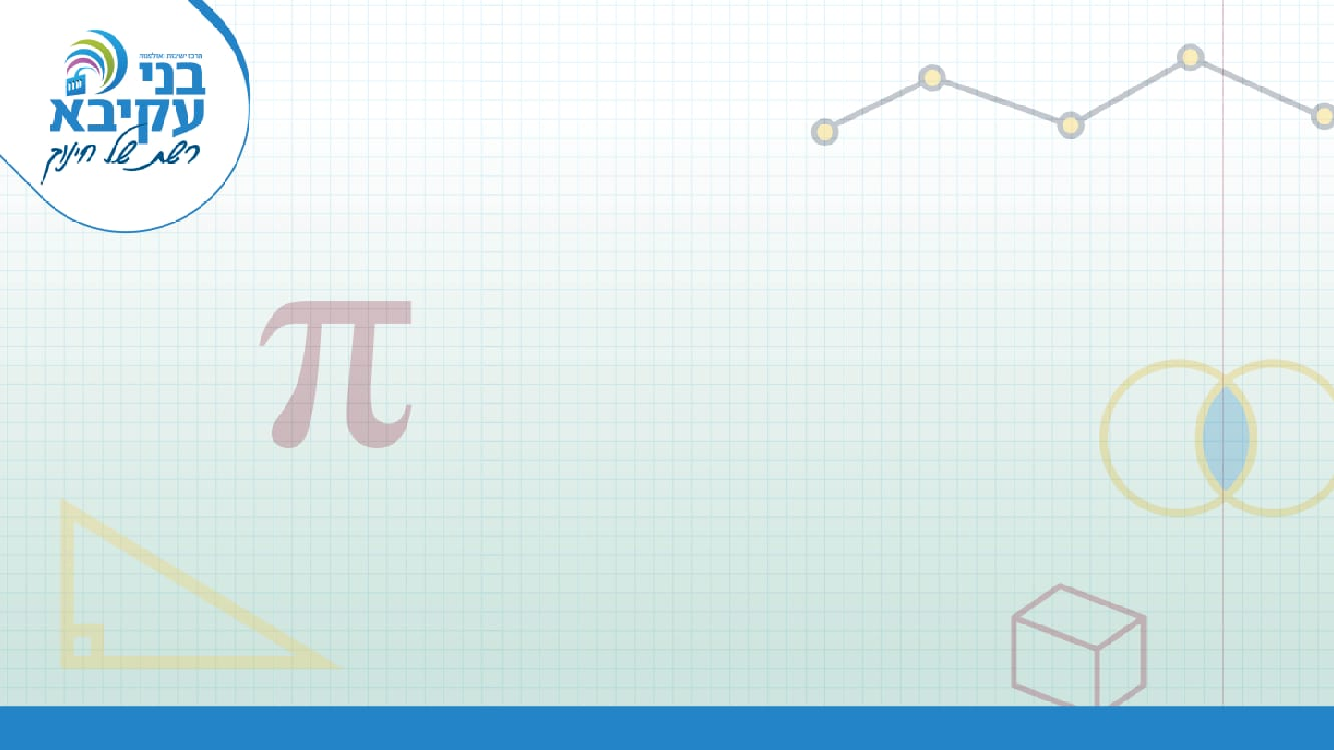 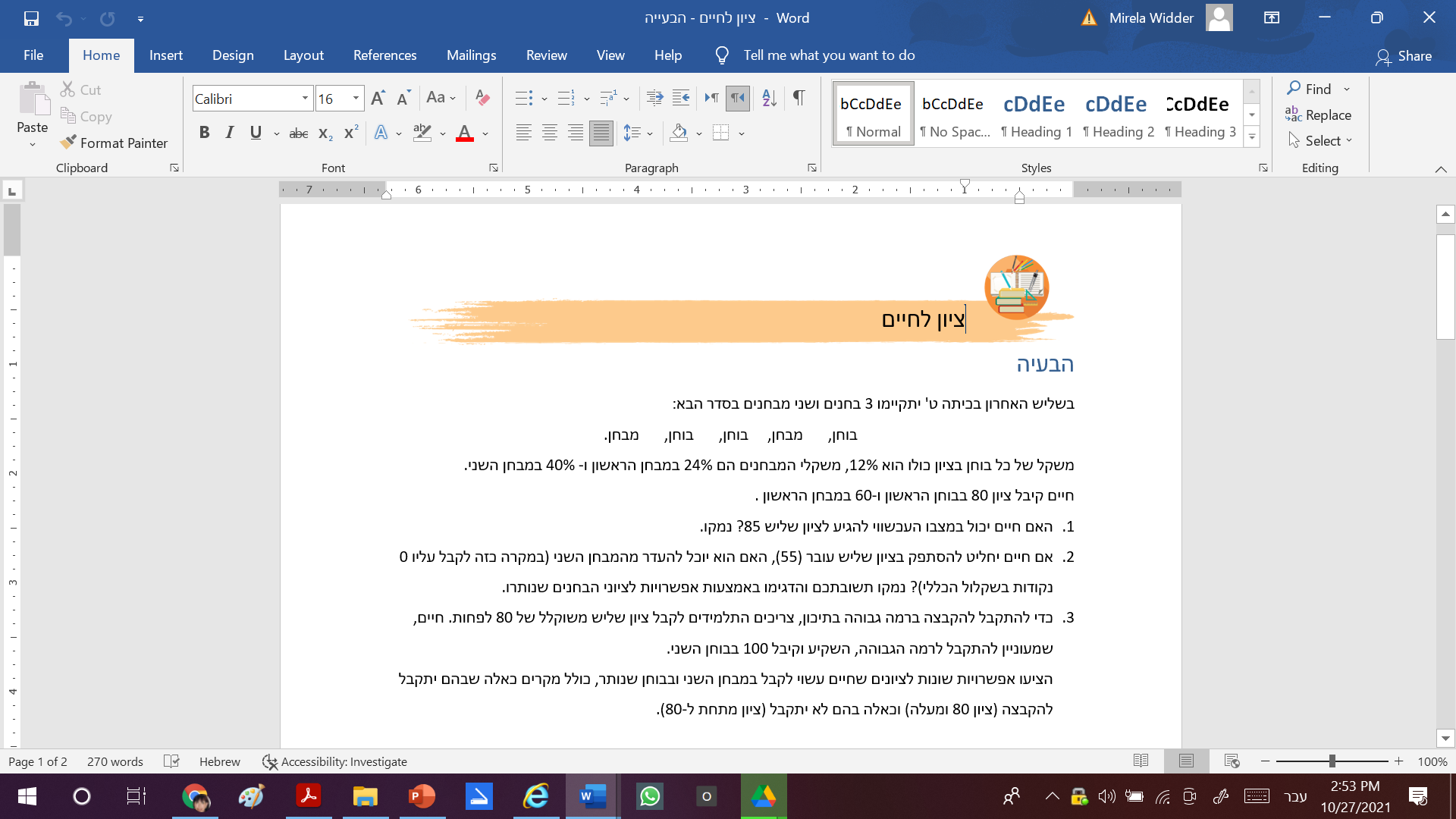 בס"ד
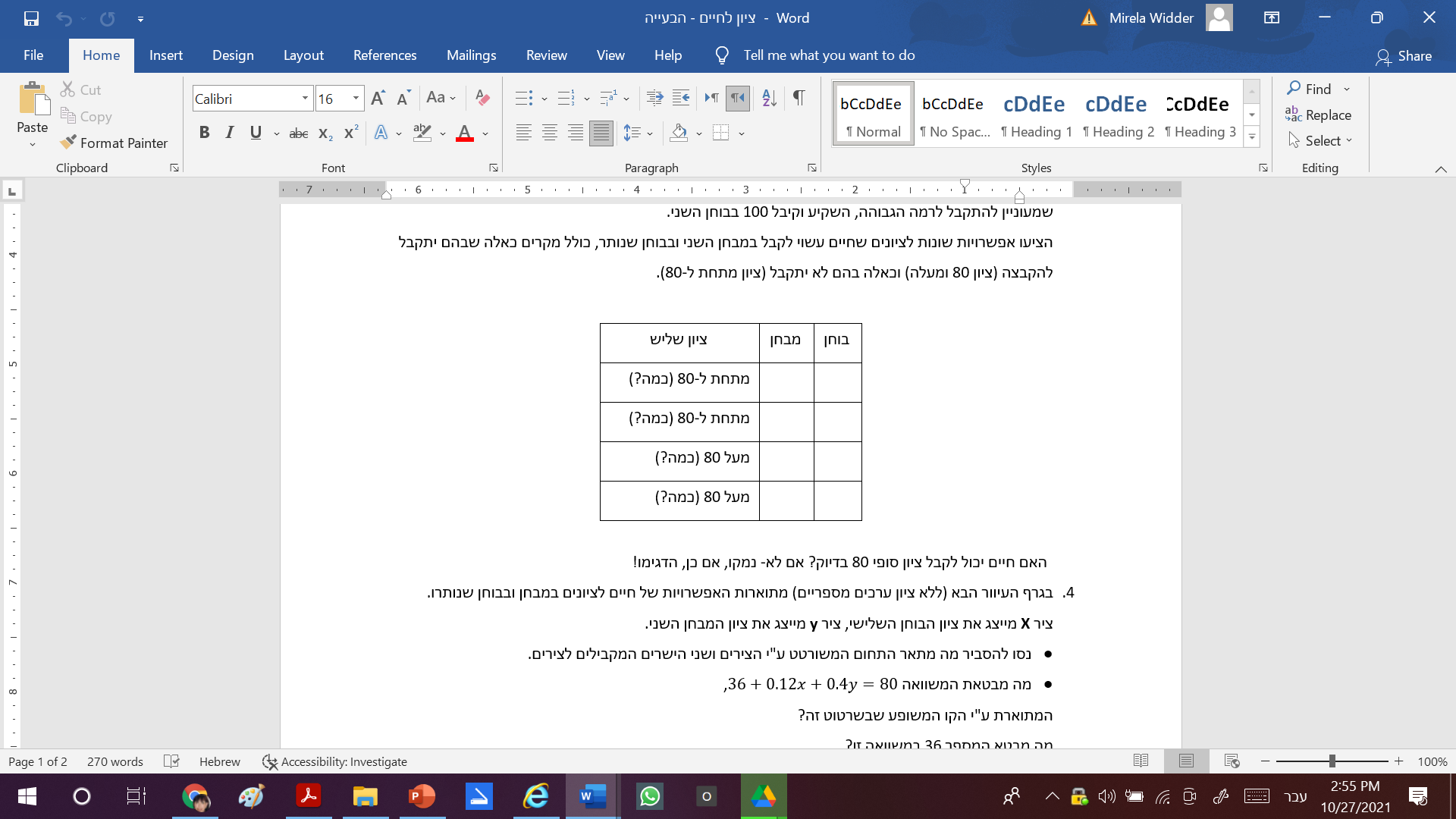 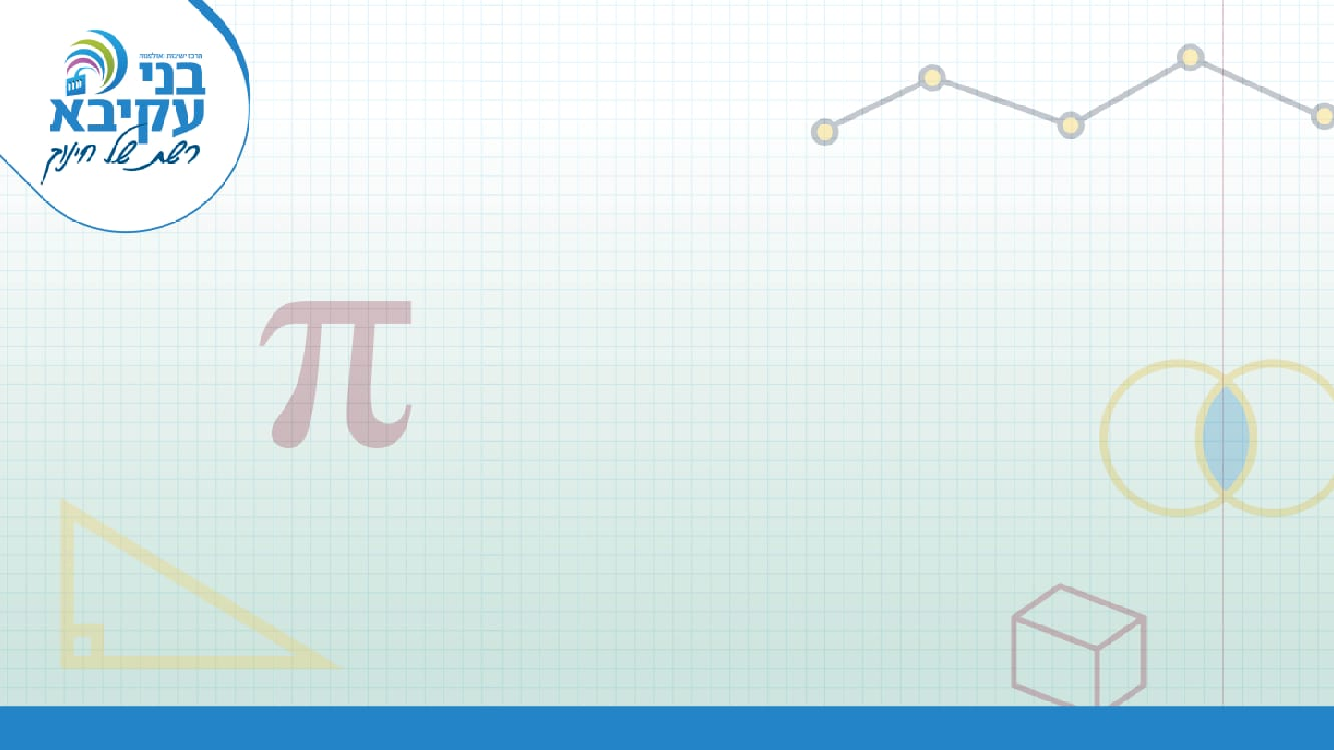 בס"ד
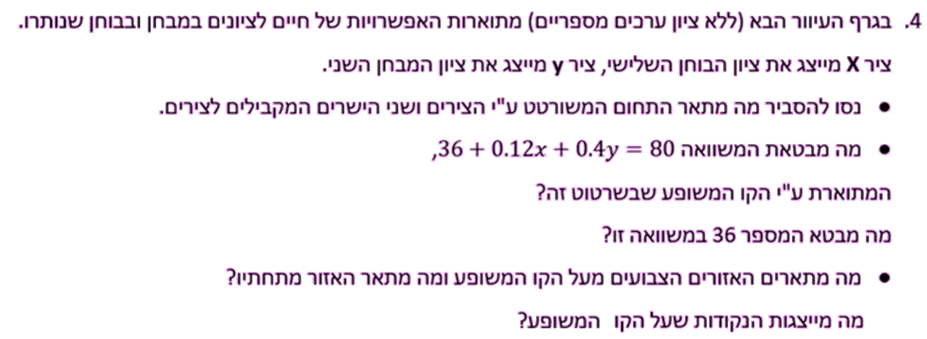 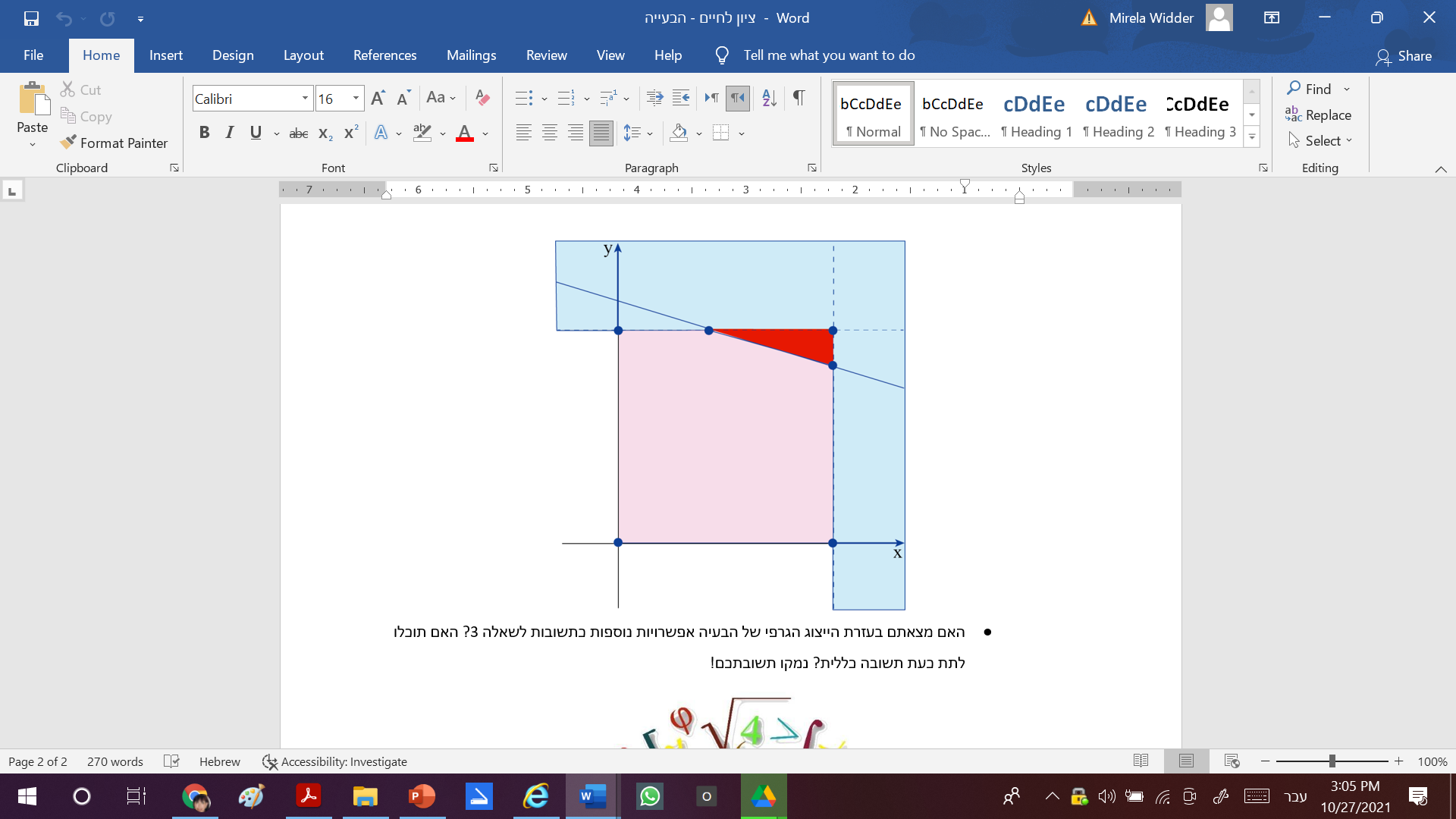 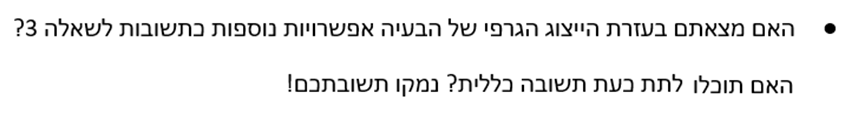 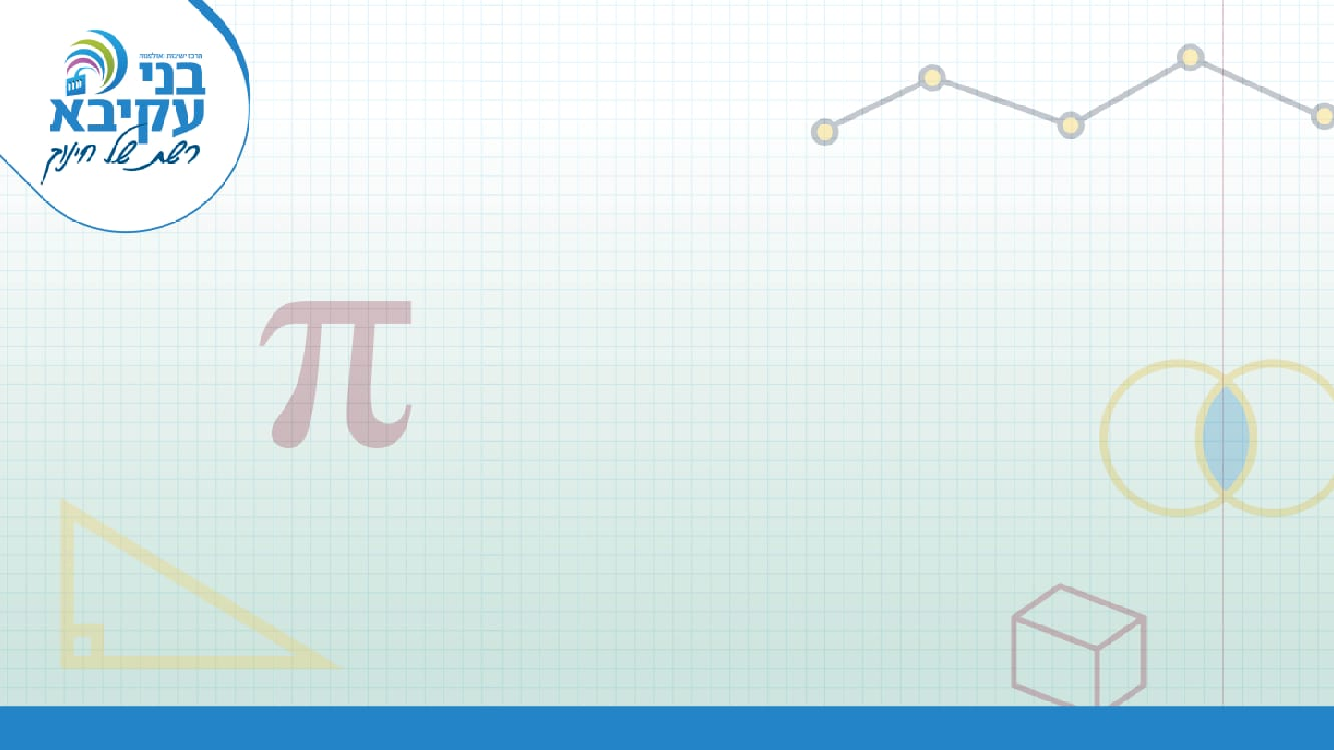 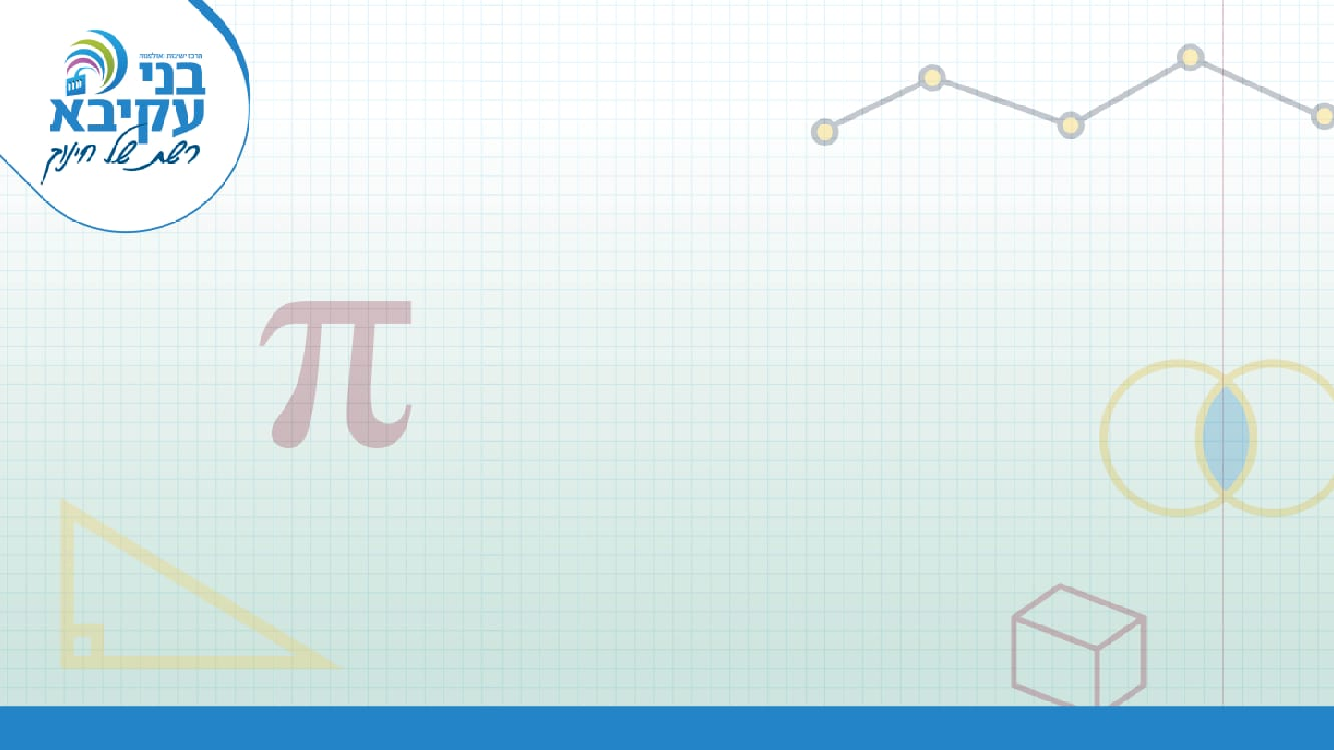 בס"ד
בעיה 1:
נתון משולש שקדקודיו הן הנקודות C(2 ,1 ),B(4 ,7)  ,A(1 ,3). חשבו את שטח המשולש ABC.
בעיה 2:
שני תיכונים של המשולש מאונכים זה לזה ושווים ל- 6 ו- 8. 
חשבו את אורך התיכון השלישי.
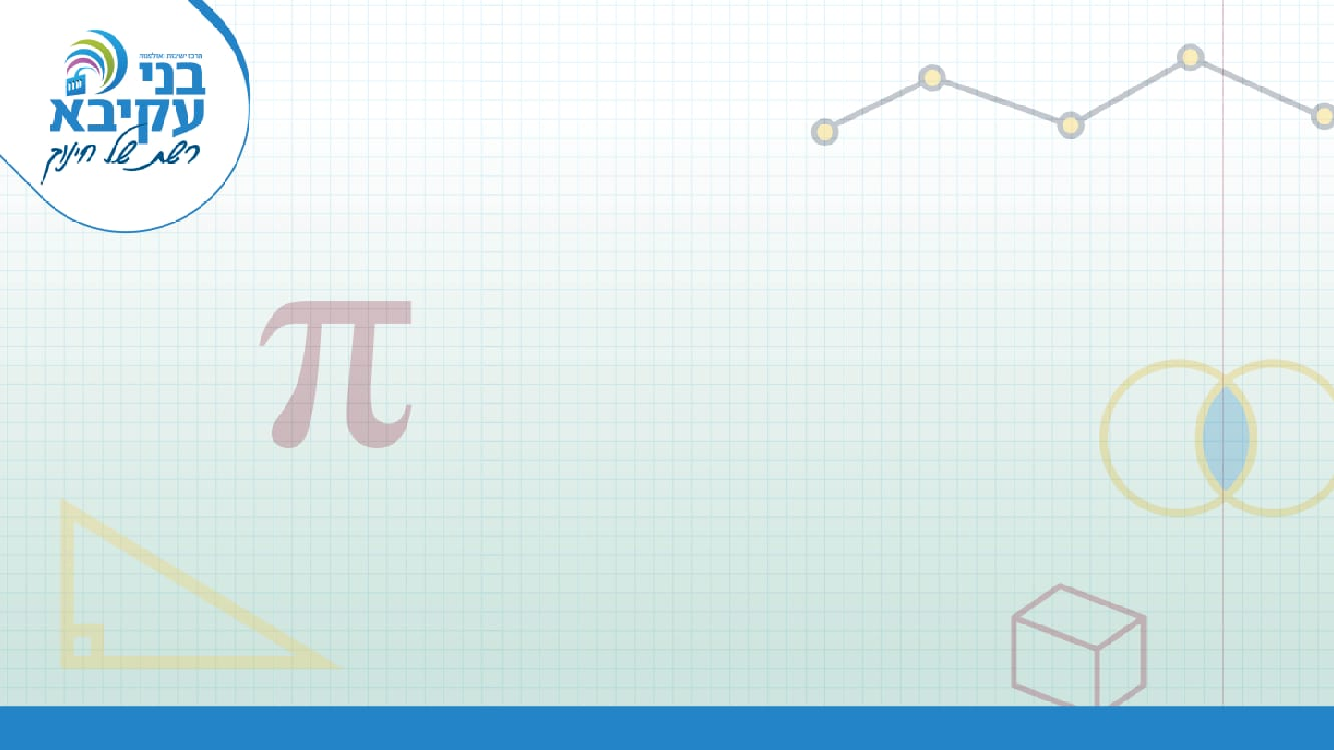 בס"ד
דרך גיאומטרית
פיתרון
שני תיכונים של המשולש מאונכים זה לזה ושווים ל 6 ו 8. חשבו את אורך התיכון השלישי.
נתון: ΔABC
CM, AE, BN תיכונים
CMꞱBN 
BN=8, CM=6
צ.ל AE
A
N
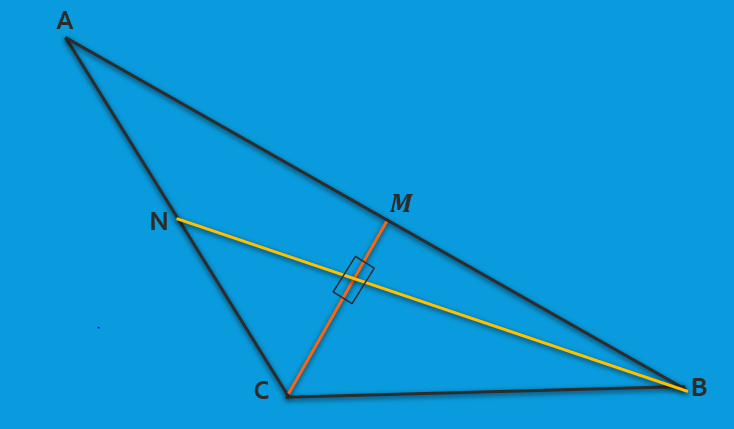 B
C
E
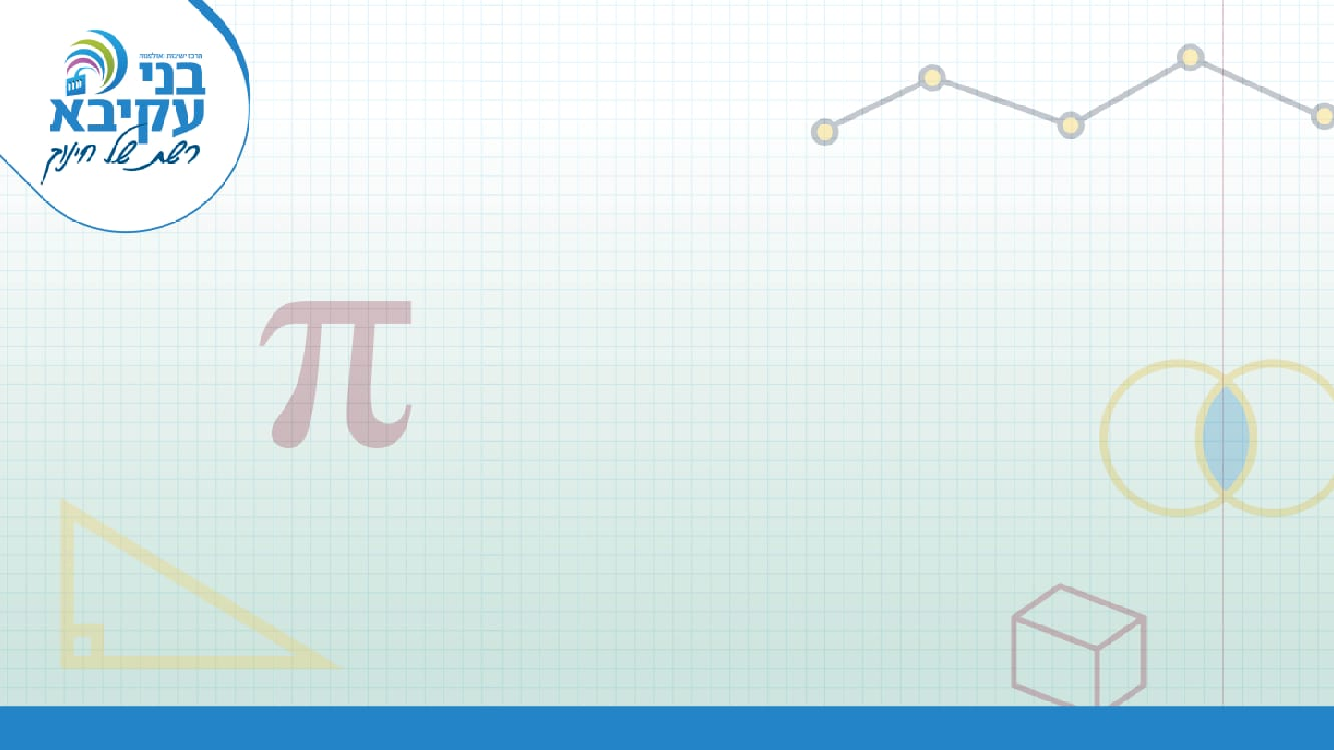 בס"ד
דרך וקוטרית
פיתרון
שני תיכונים של המשולש מאונכים זה לזה ושווים ל 6 ו 8. חשבו את אורך התיכון השלישי בשלוש דרכים
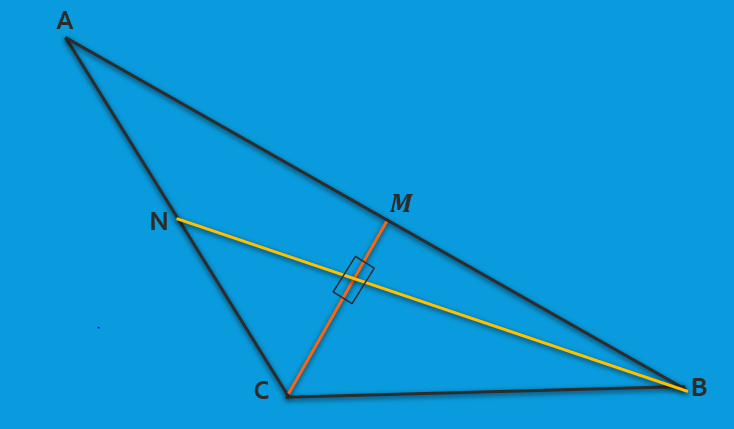 P
E
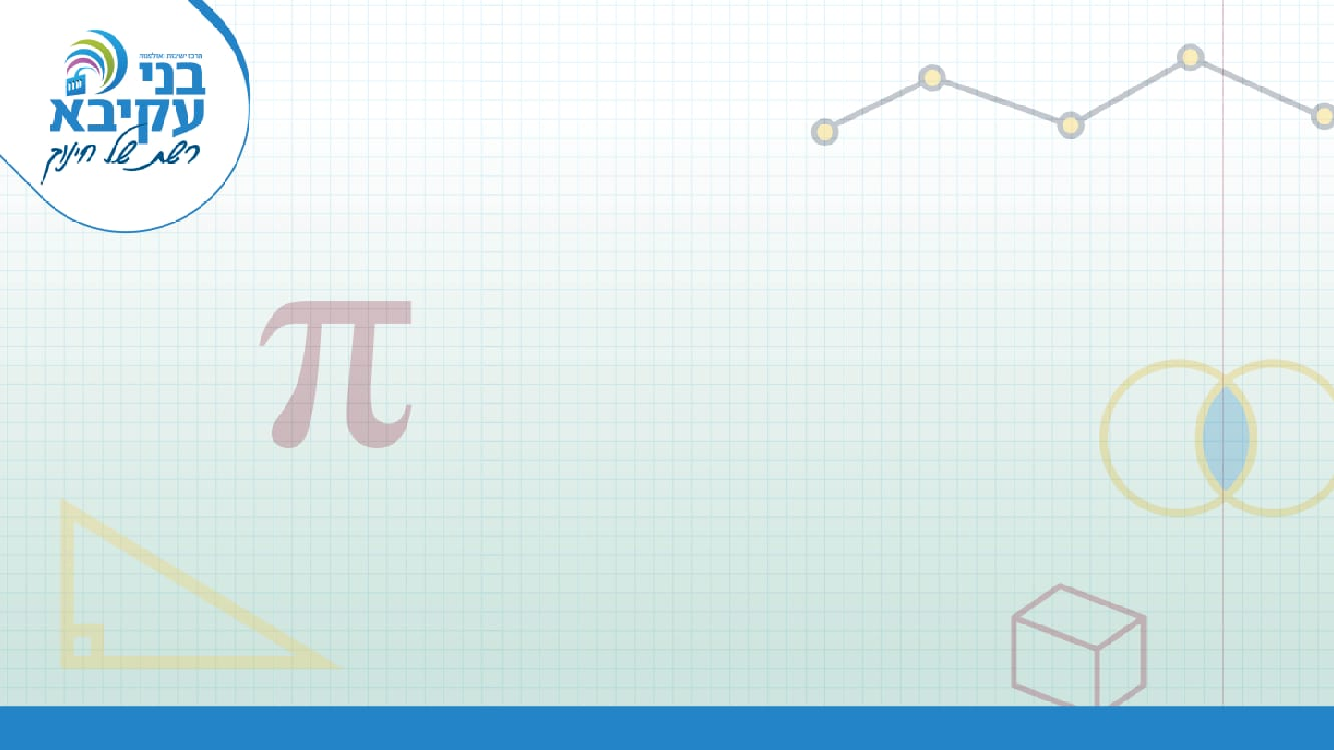 בס"ד
דרך אנליטית
פיתרון
שני תיכונים של המשולש מאונכים זה לזה ושווים ל 6 ו 8. חשבו את אורך התיכון השלישי בשלוש דרכים
נתון: ΔABC
CM, AE, BN תיכונים
CMꞱBN 
BN=8, CM=6
צ.ל AE
EA תיכון לכן E אמצע הצלע CB
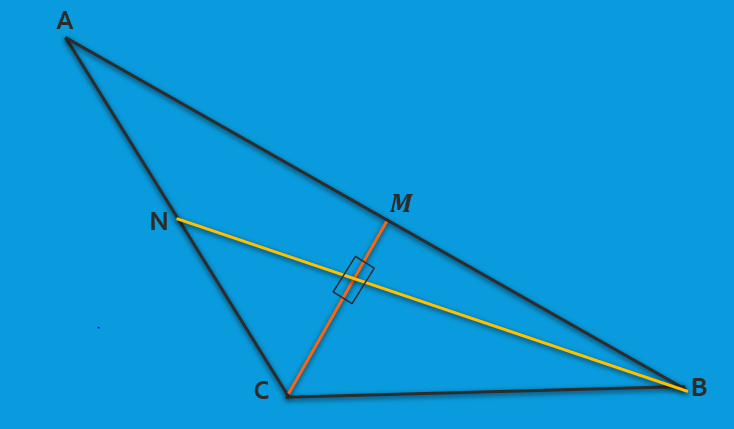 4
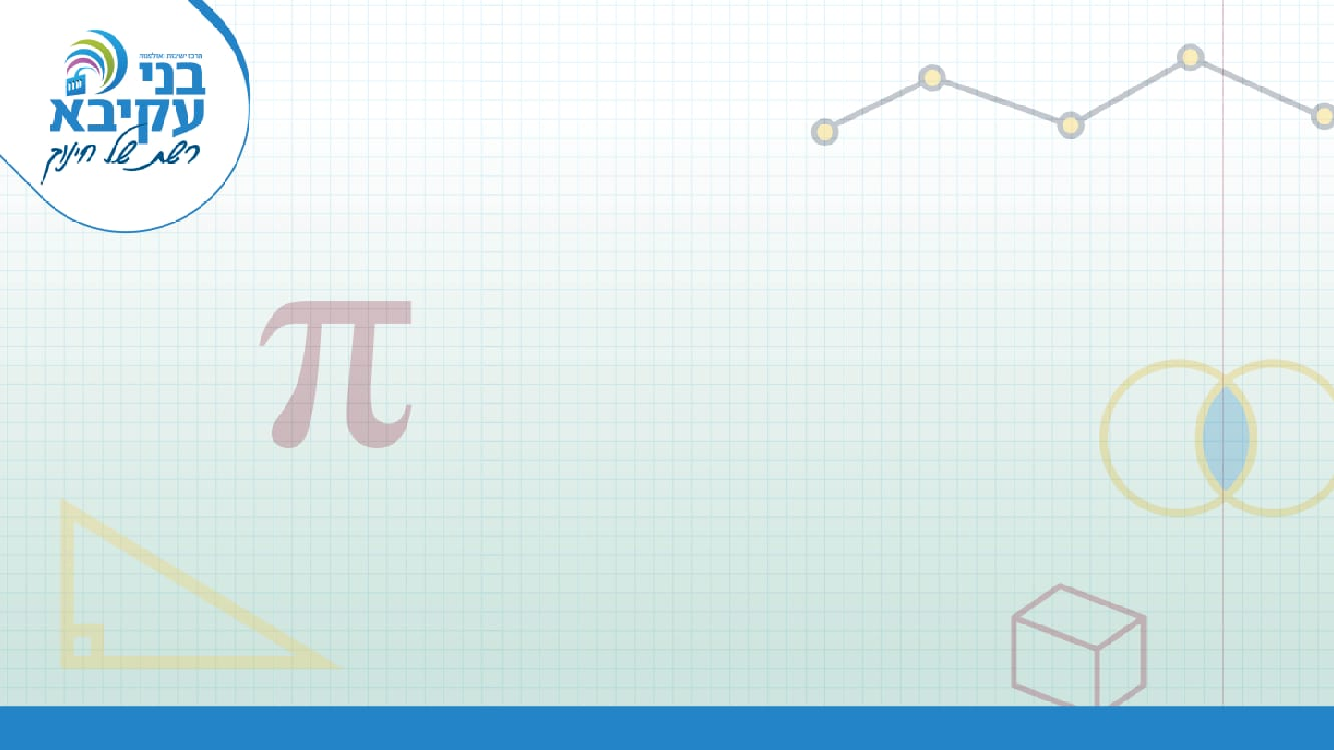 בס"ד
האם וכיצד הינך רואה עצמך עושה שימוש בבעיות מתמטיות לצמצום פערים בכיתה?
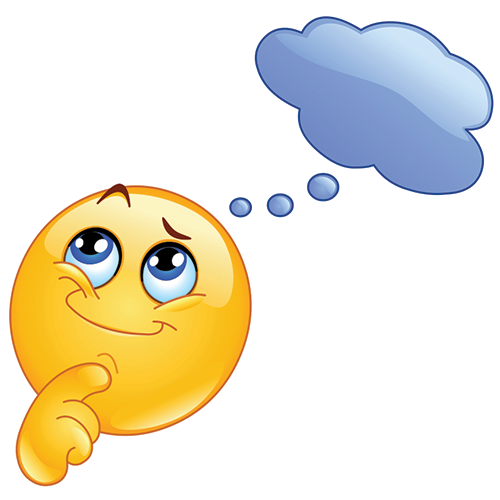 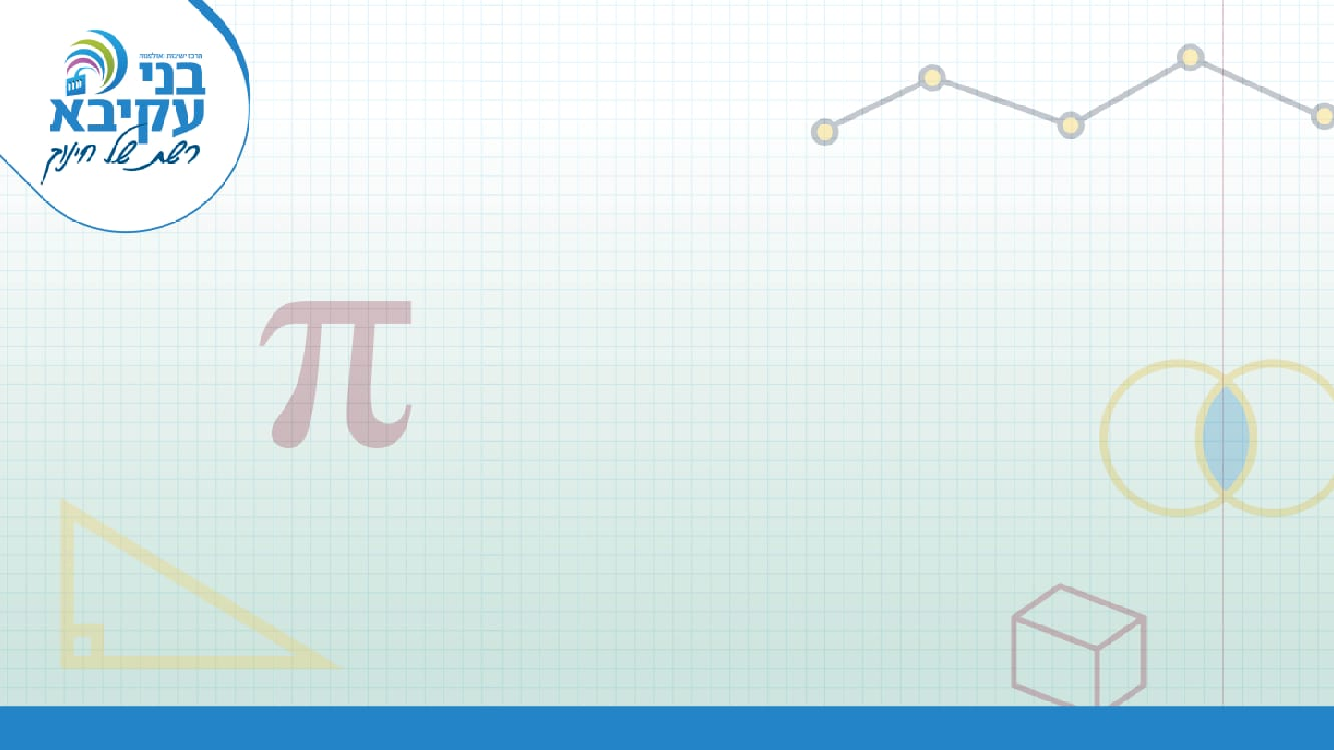 בס"ד
סוכריה מתמטית לדרך...
נחזור שוב לאחת הבעיות שפתרנו היום:         שני תיכונים של המשולש מאונכים זה לזה ושווים ל-6 ו- 8. חשבו את אורך התיכון השלישי.

שאלות חשיבה:
א. האם הנתונים האלה יכולים להתקיים במשולש ישר זווית?ב. איזה תנאי צריך לקיים משולש כדי שהנתונים האלה יהיו רלוונטיים עבורו?
"מתמטיקאי הוא לא זה שיכול לעשות מתמטיקה, אלא מישהו שלא יכול שלא לעשות את זה"

ישראל גלפנד
"אם אתה רוצה ללמוד לשחות, תהיה אמיץ ותכנס למים, אם אתה רוצה ללמוד לפתור בעיות – פתור אותן!"

ד. פוליה
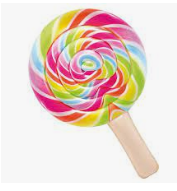